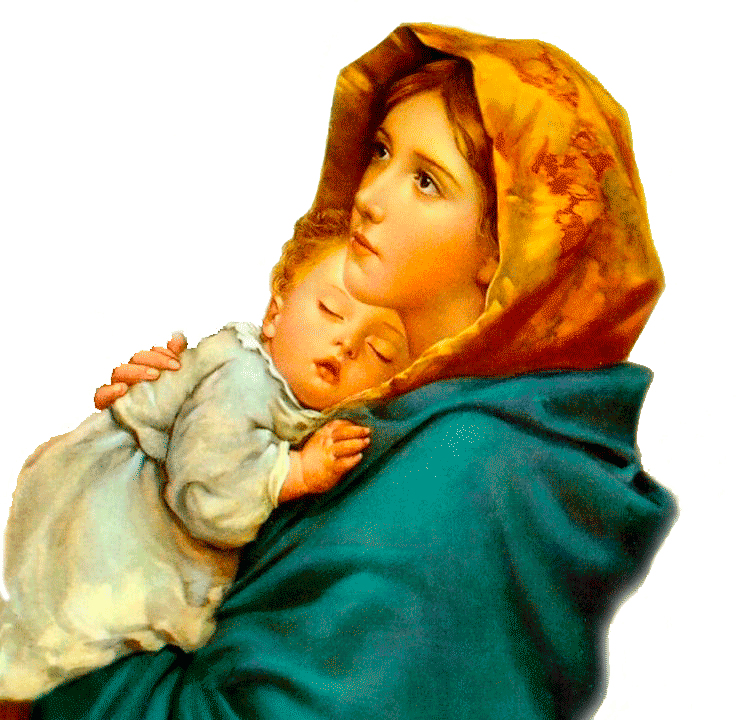 JORDÁNY MARIA
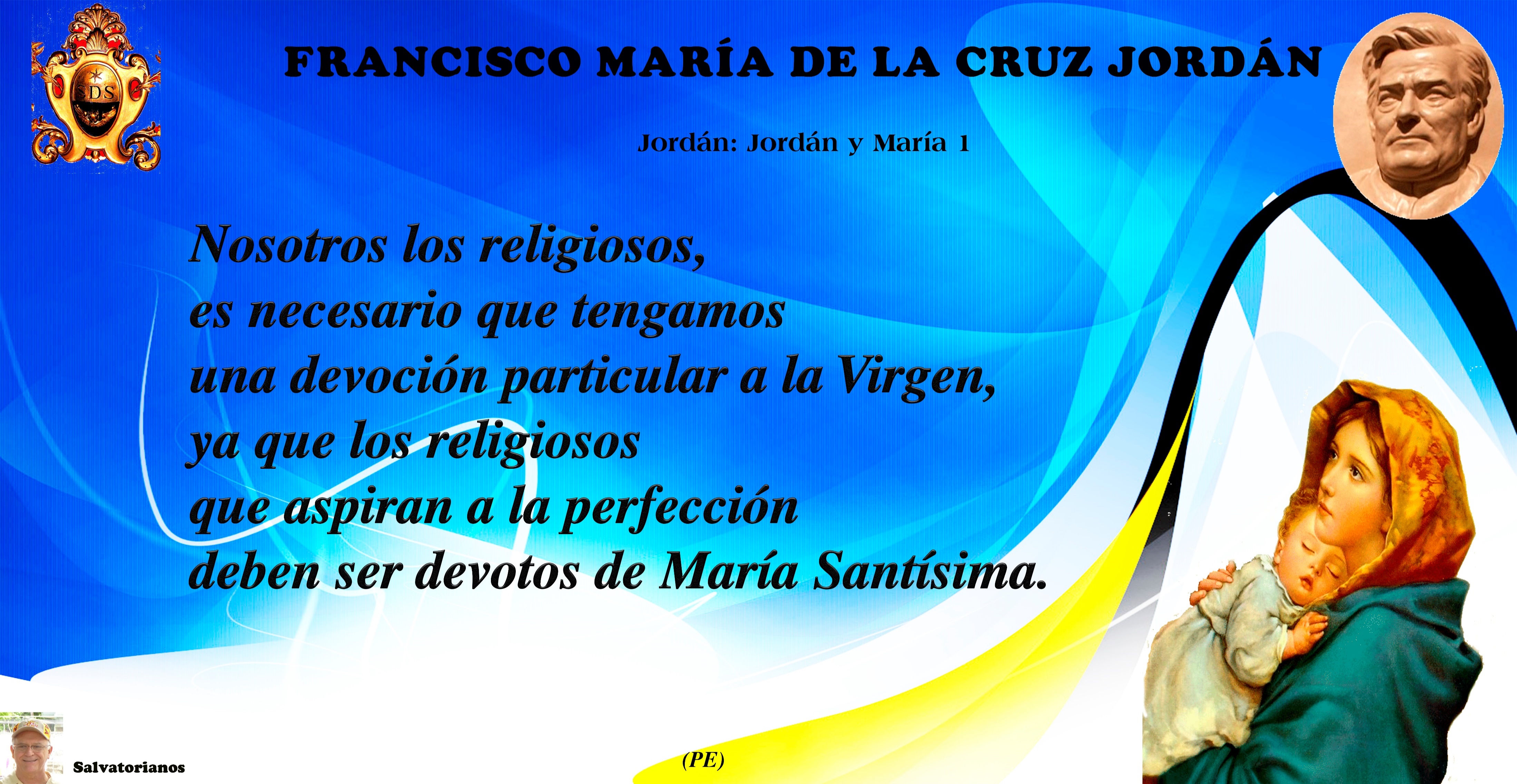 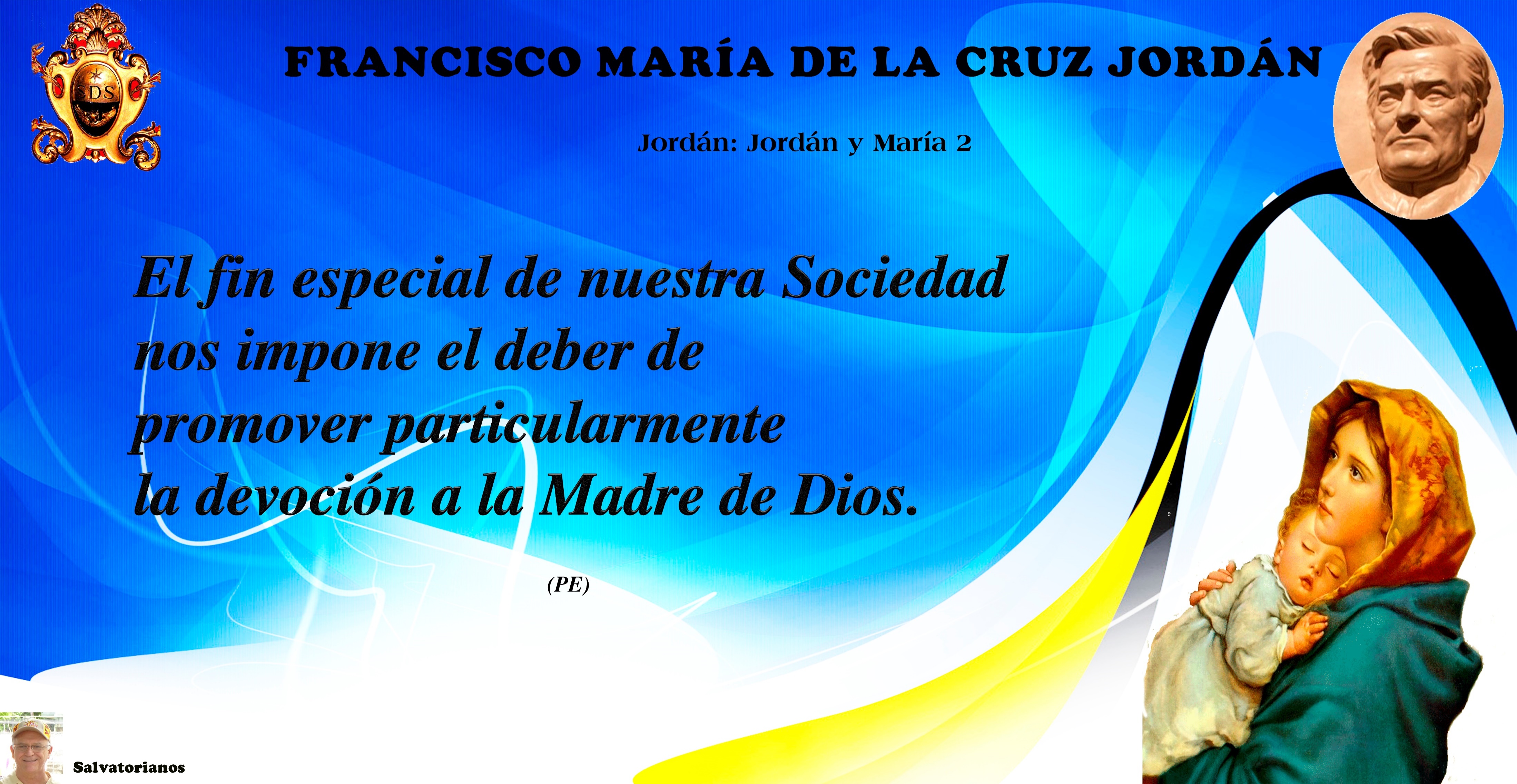 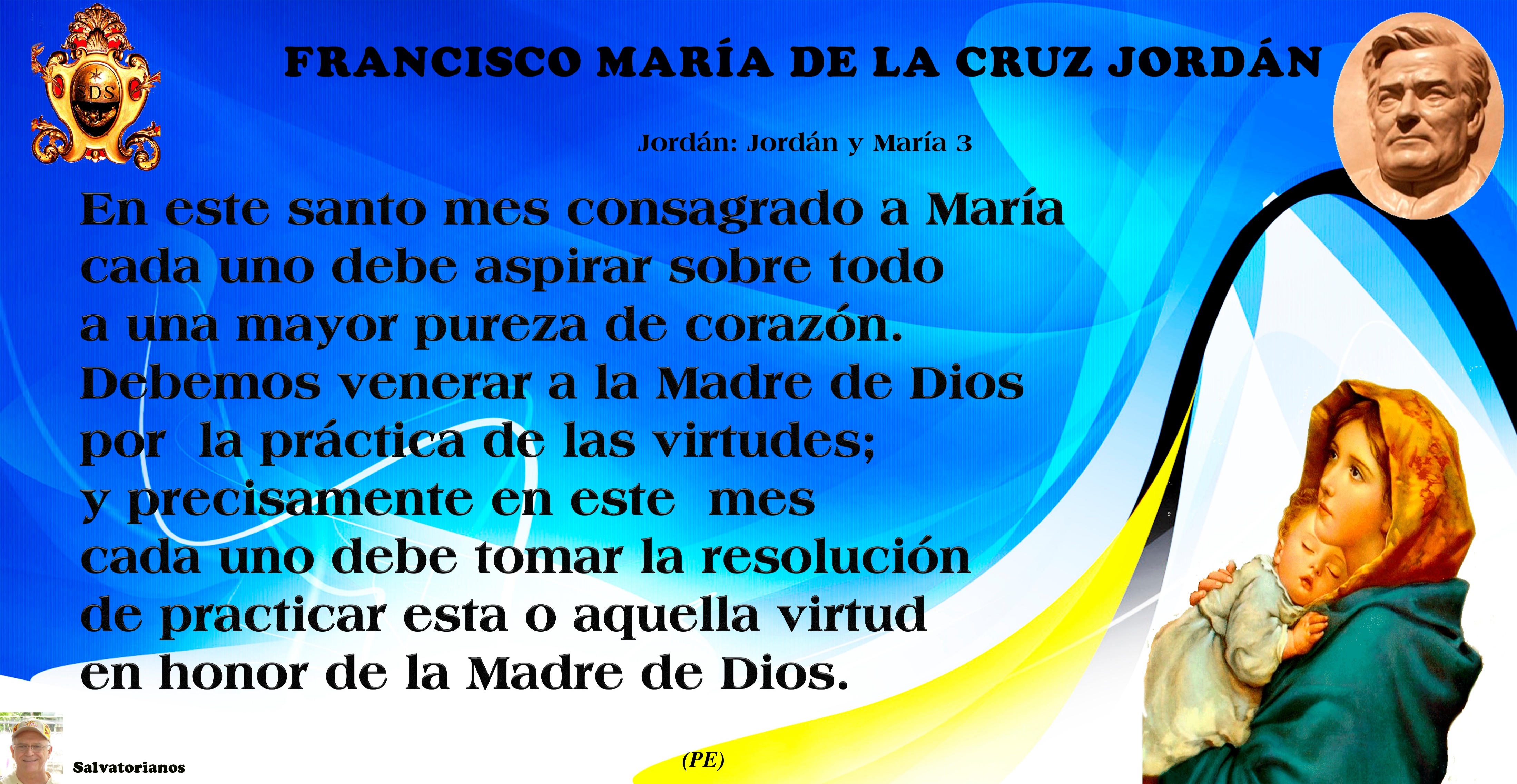 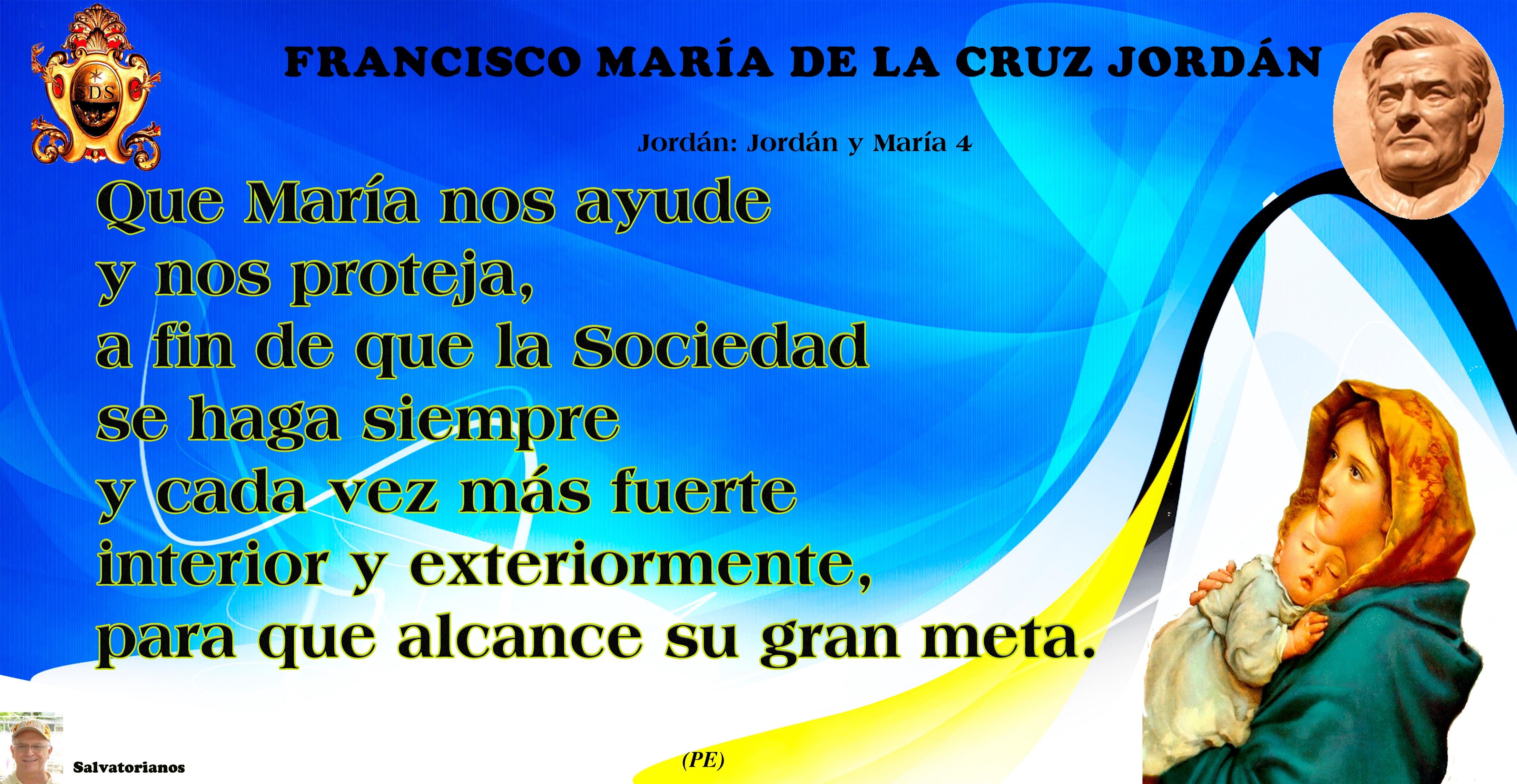 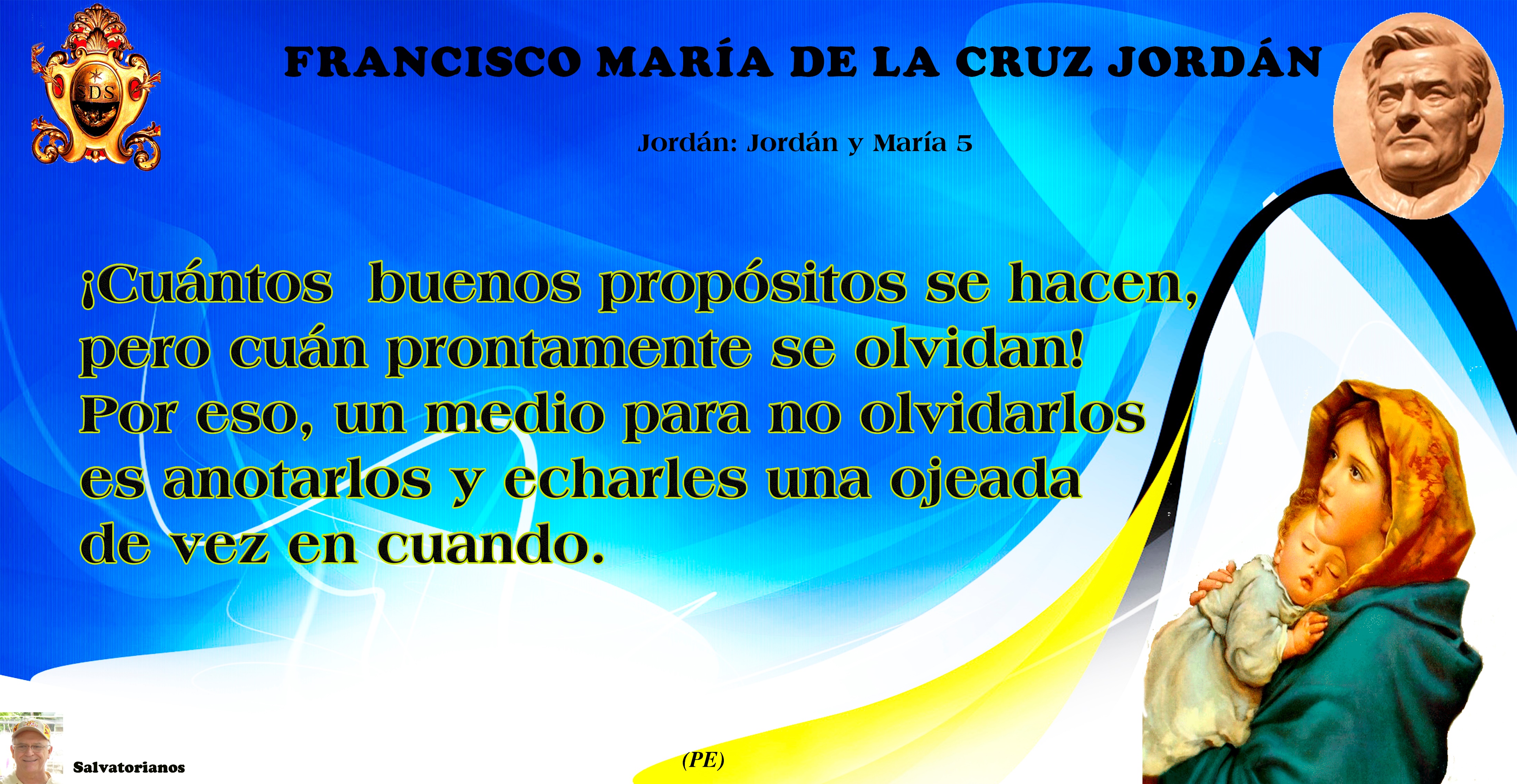 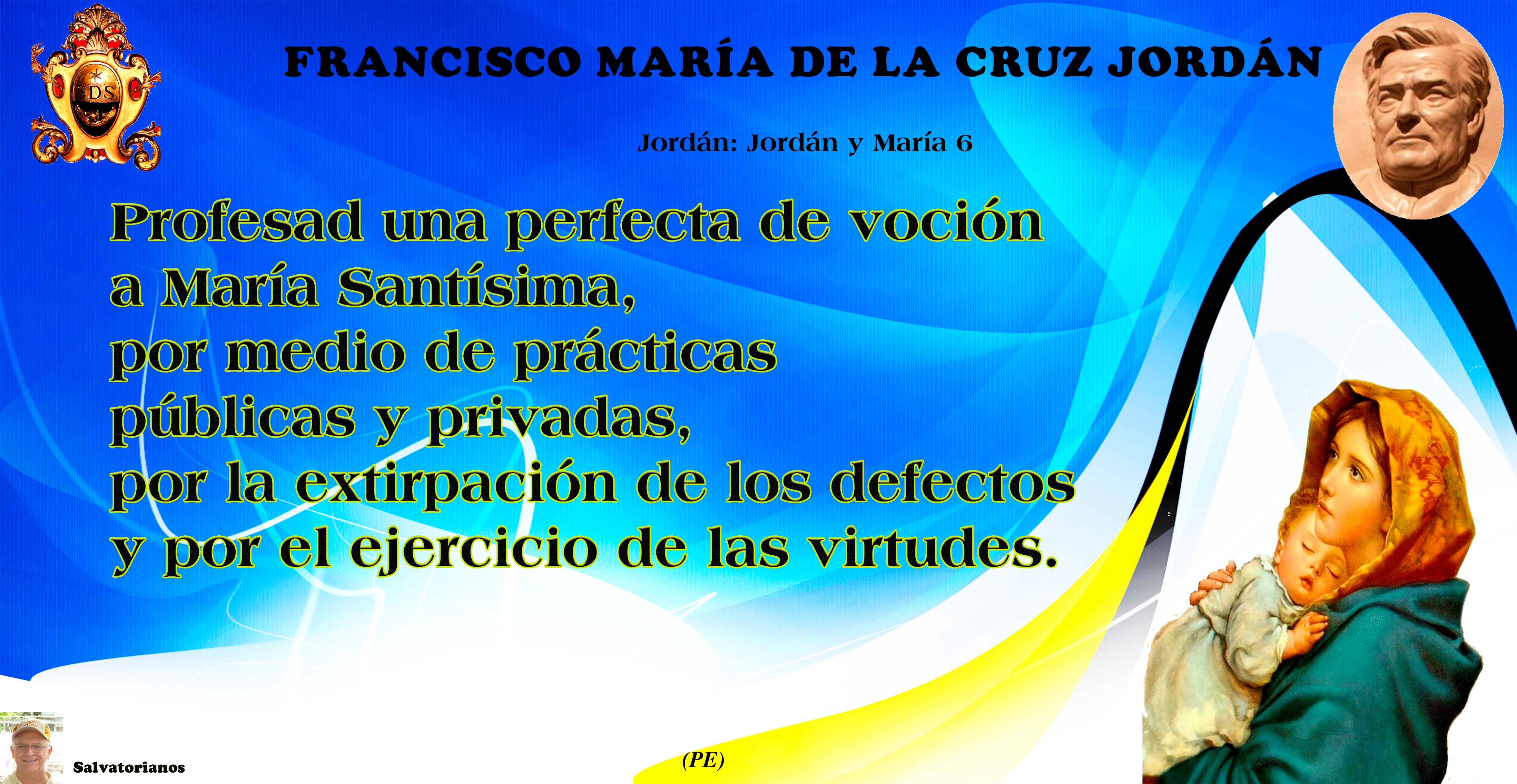 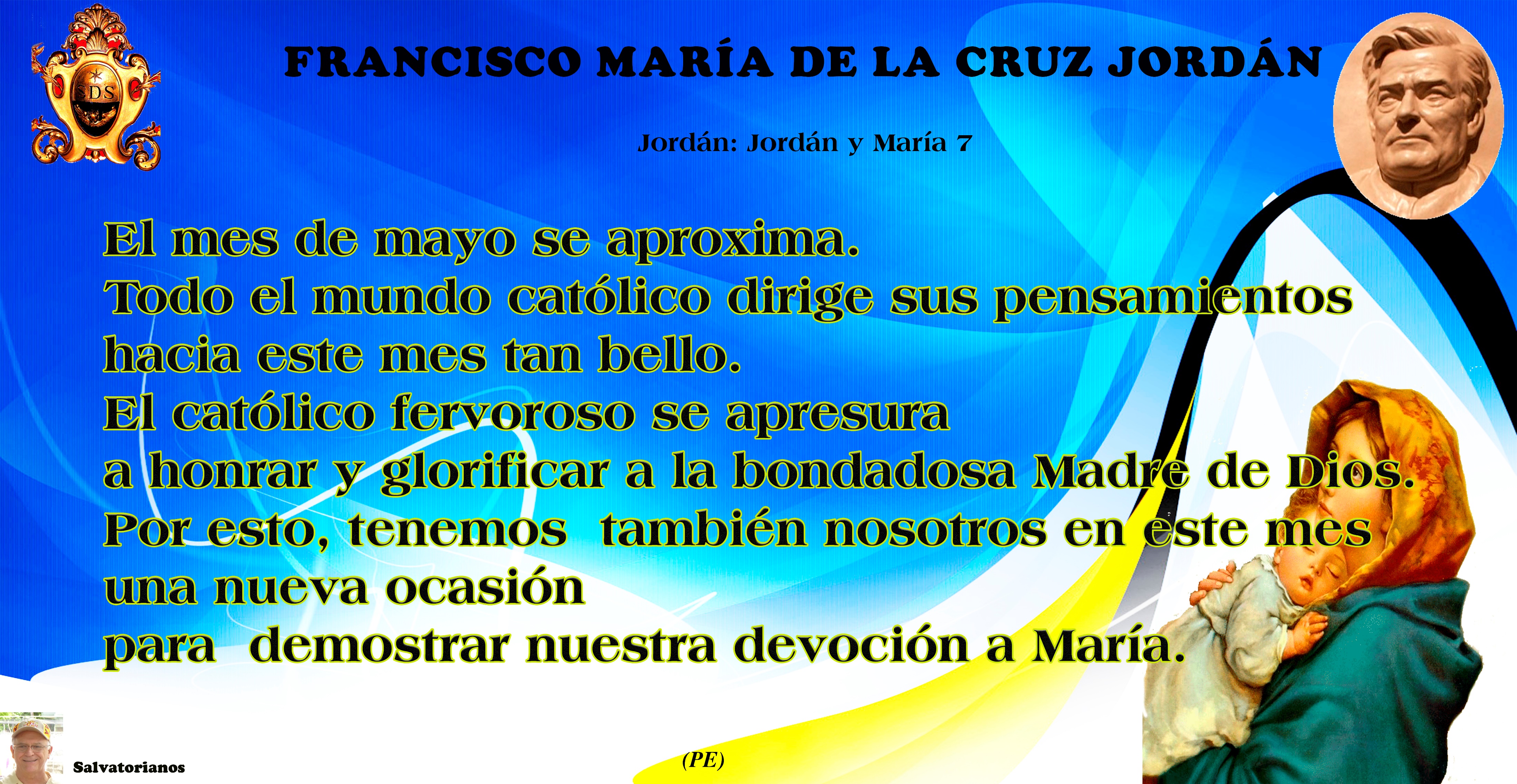 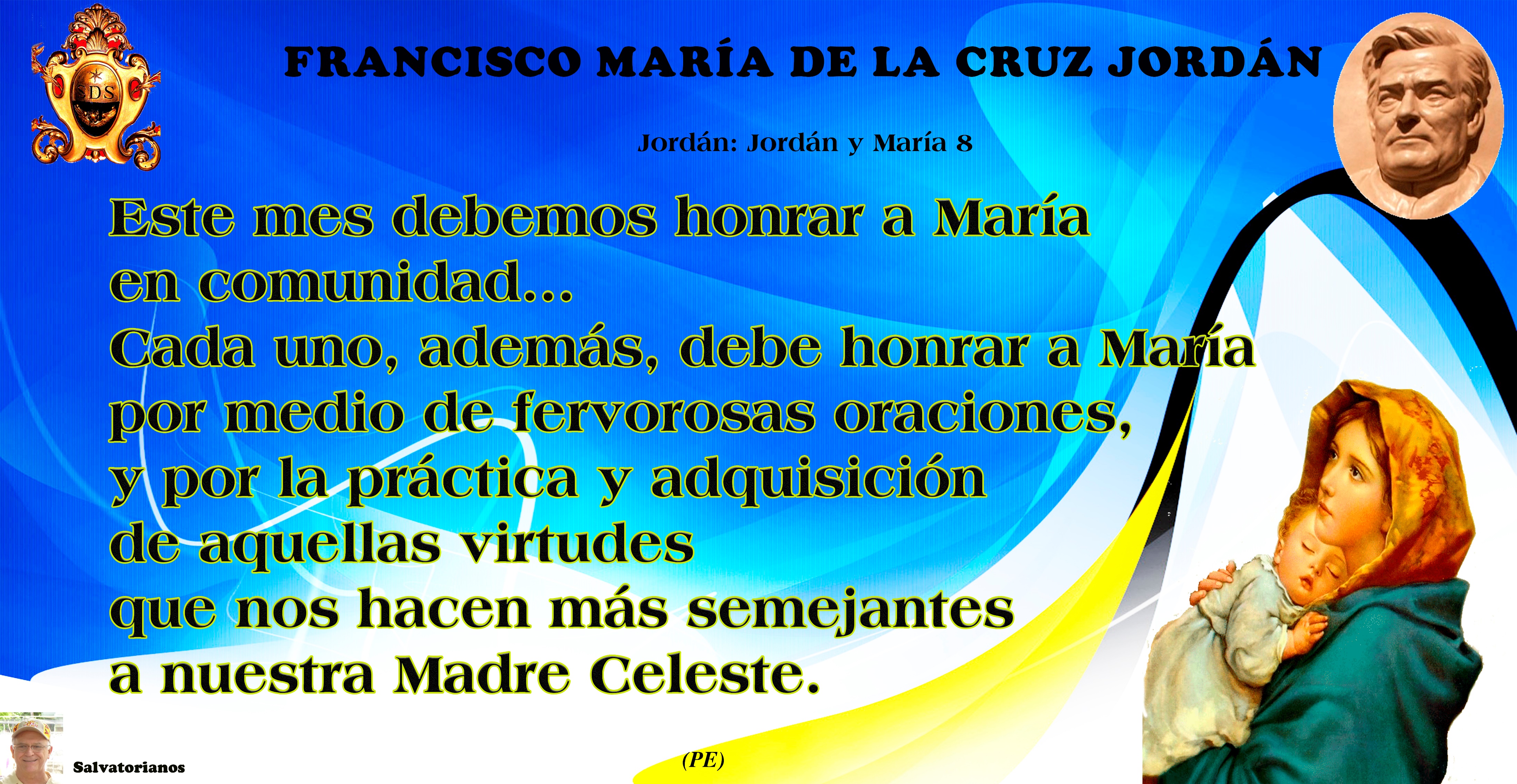 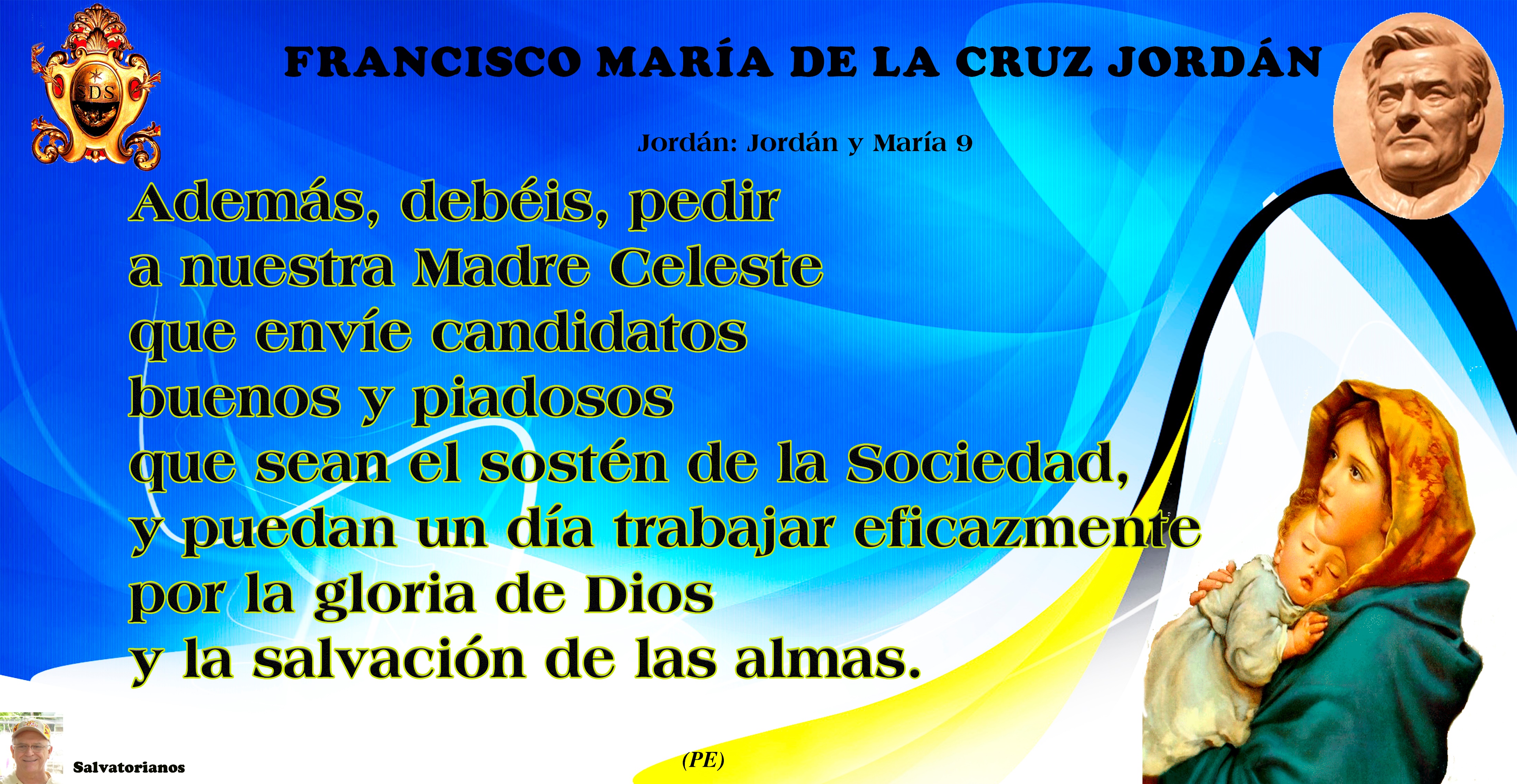 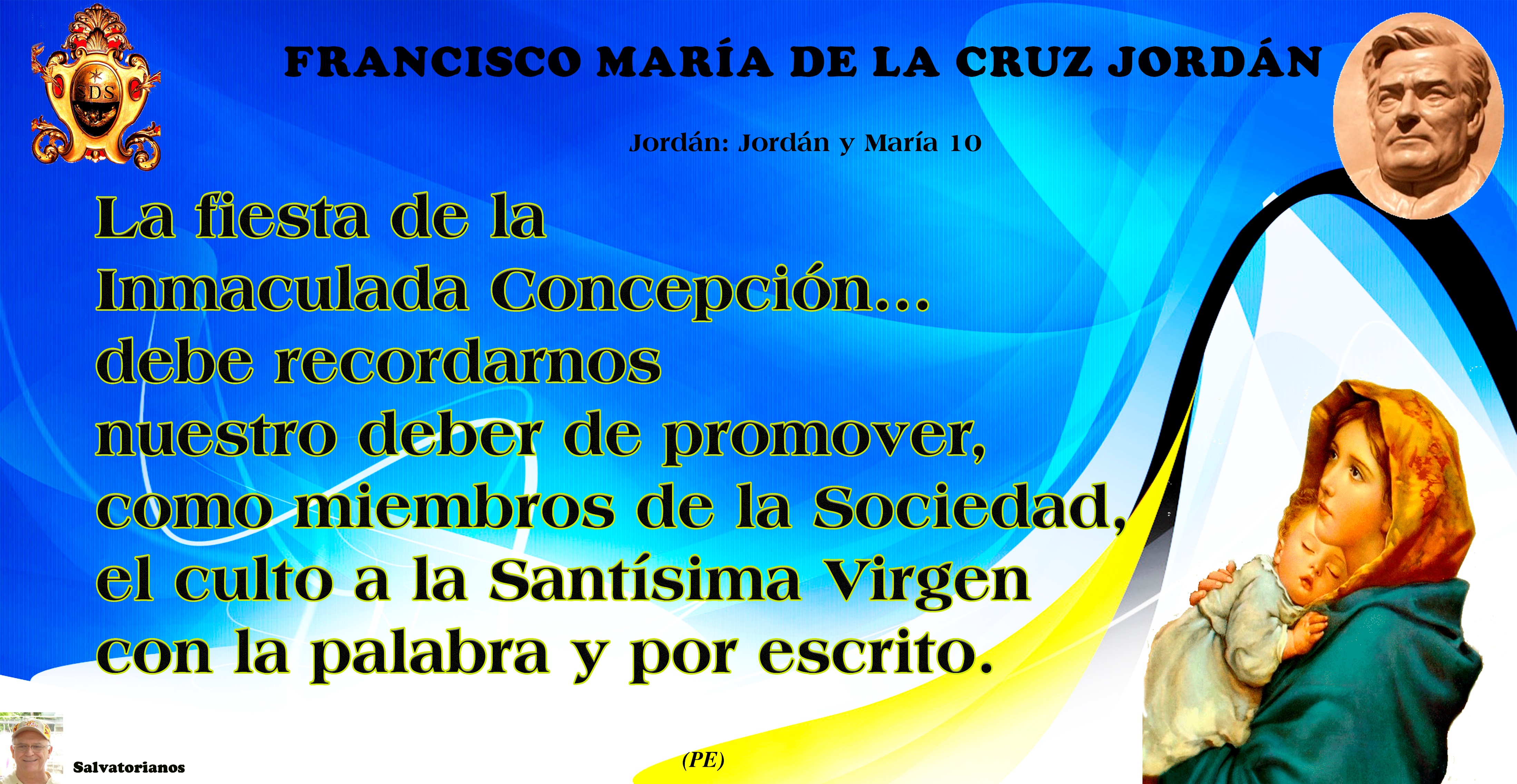 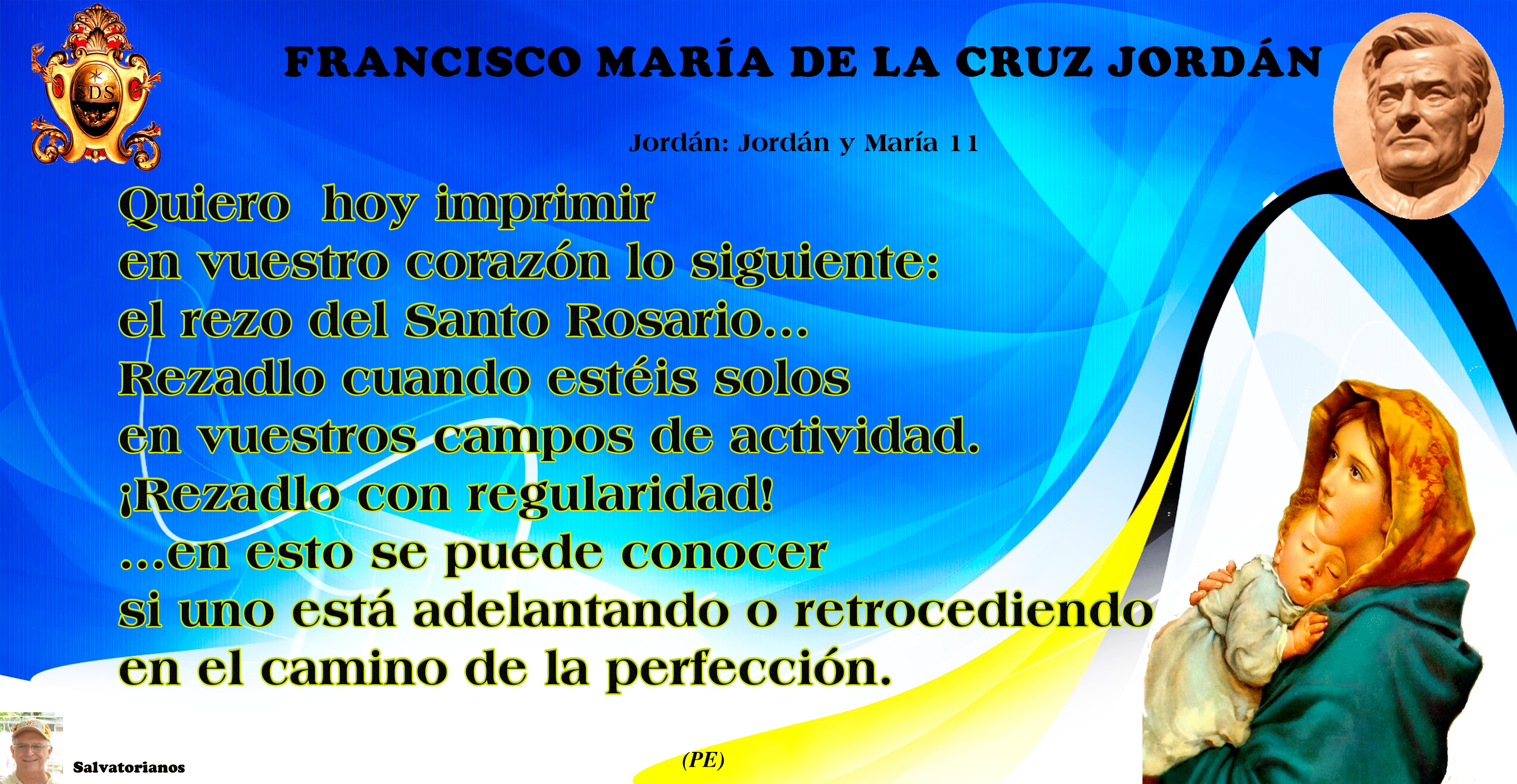